Tomography Processing Basics
Data collection
Collect radiographs of the sample from 0 to 180 degrees in small angle steps
Collect one or more “flat field” images: images with no sample
Collect one or more “background” images: images with no x-rays
Normalize data for background and flat field
I/I0 = (Image - Background)/(Flat field – Background)
Have I/I0 for each pixel in every projection
For 1920x1200 detector with 1800 projections (angles), that is 4.15 billion measurements of I/I0!
Convert each row of detector to a sinogram (X vs theta) by taking logarithm
Filter the sinogram with a high pass filter
Reconstruct (backproject) from X,Y,Theta space to X,Y,Z space
Analyze the resulting reconstructions
Data Corrections
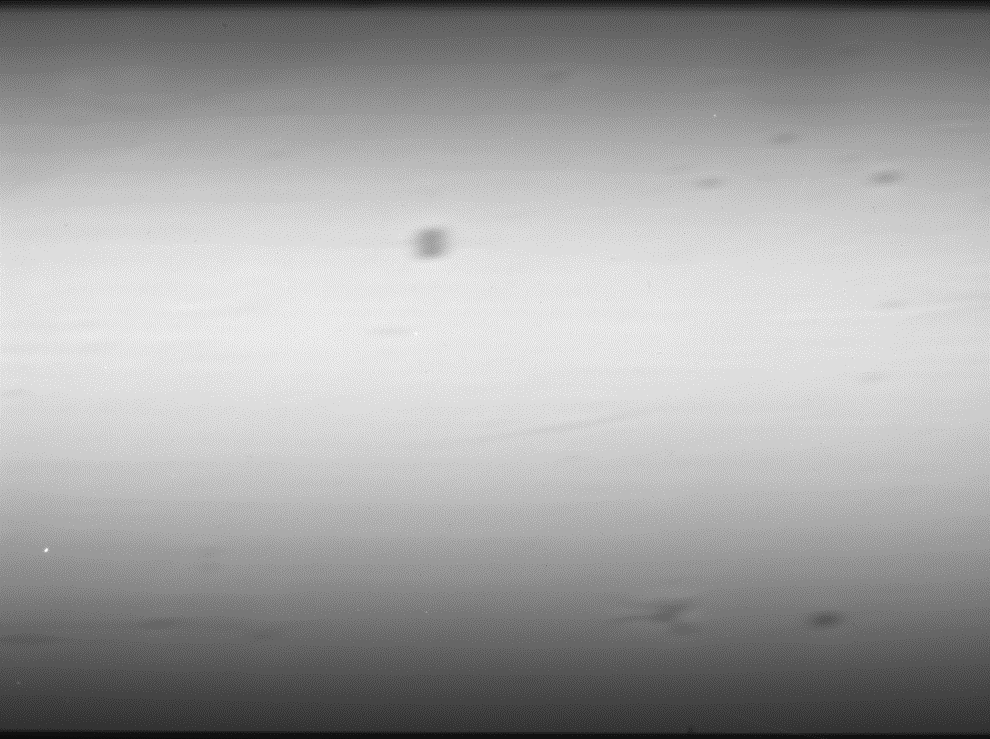 Raw projections
Flat fields (no sample)
Normalized projections
(Raw-Dark)/(Flat field – Dark)
Sinograms
X
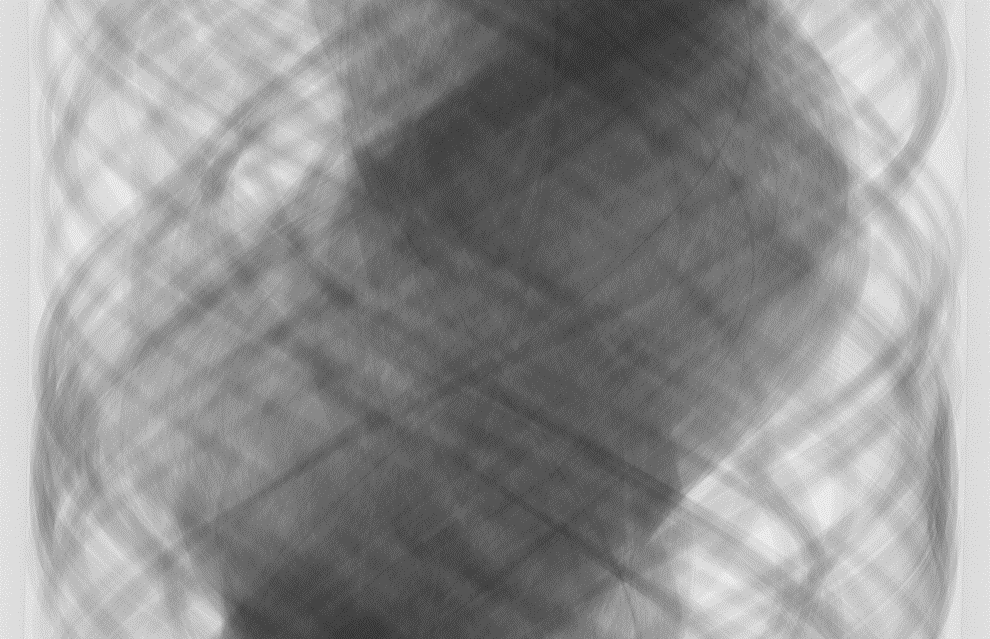 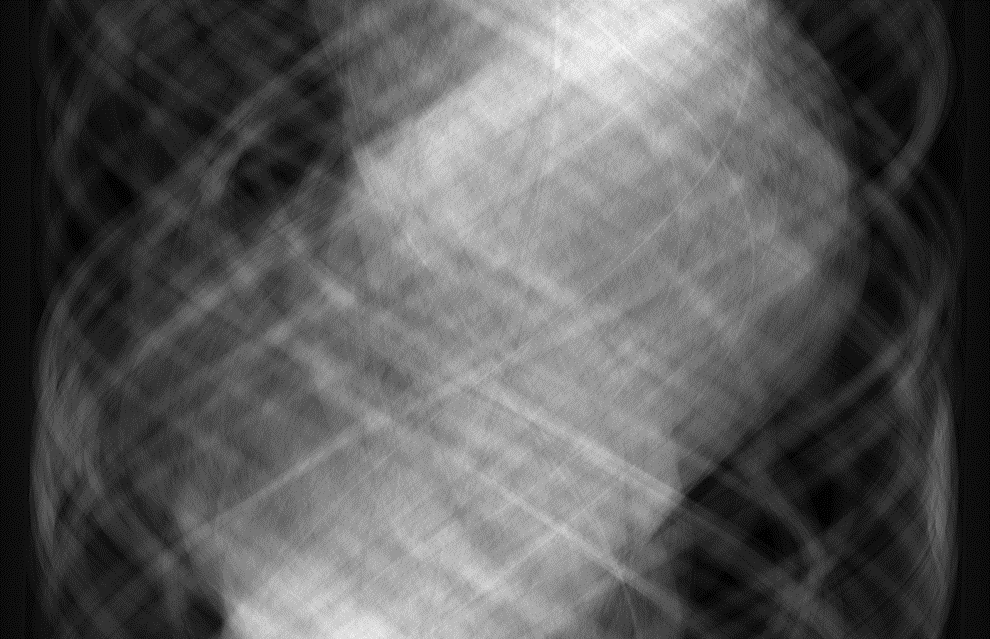 Theta
Raw sinogram (I/I0)
Take logarithm
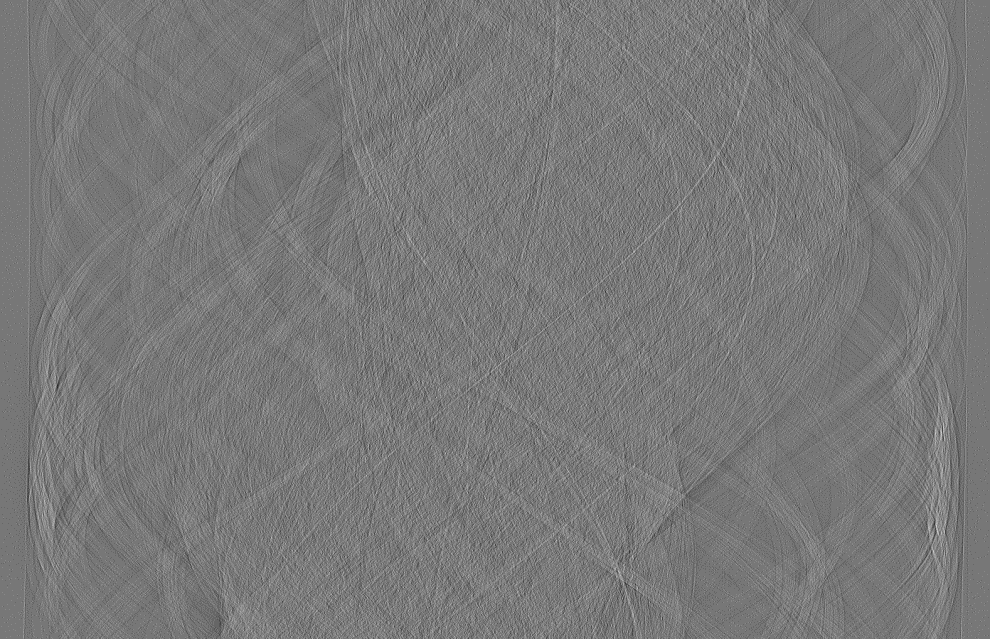 High-pass Shepp-Logan filter
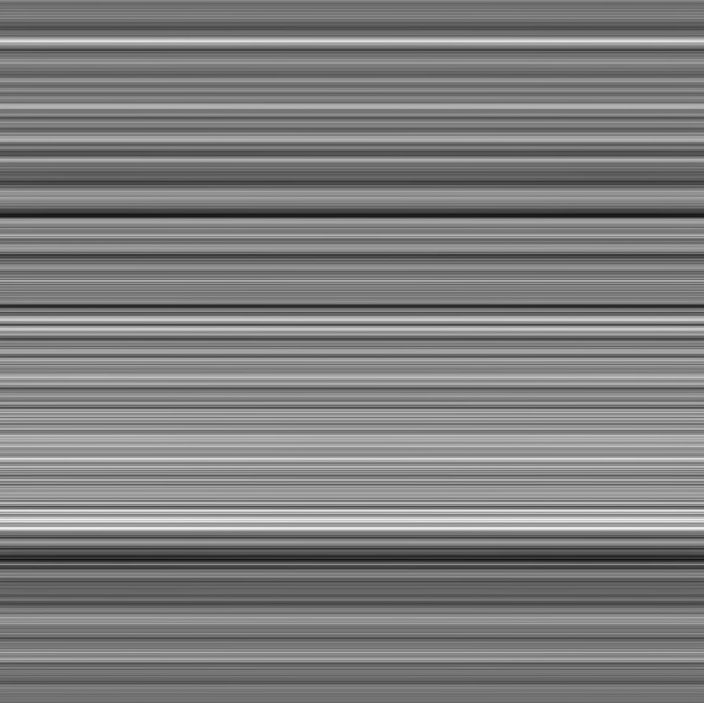 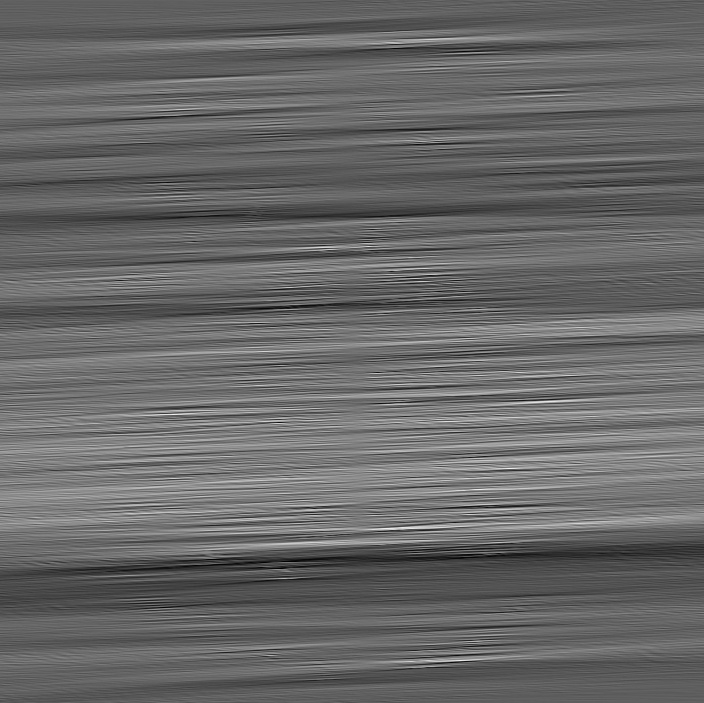 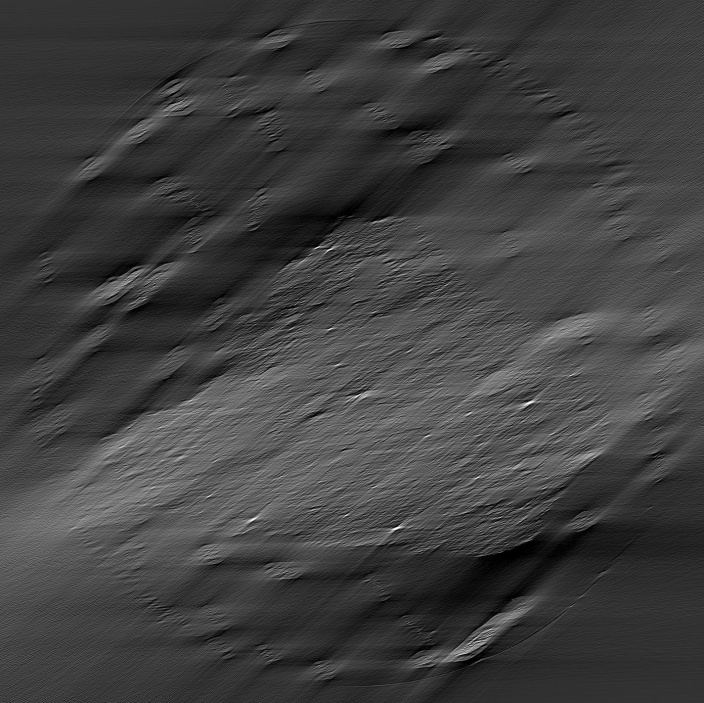 Backprojection
1 projection at 0°
25 projections from 0°-5°
225 projections from 0°-45°
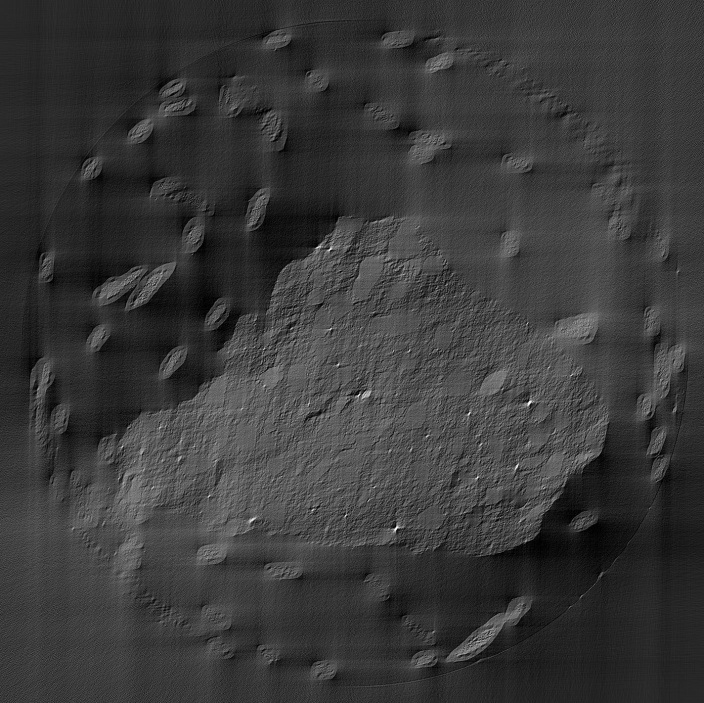 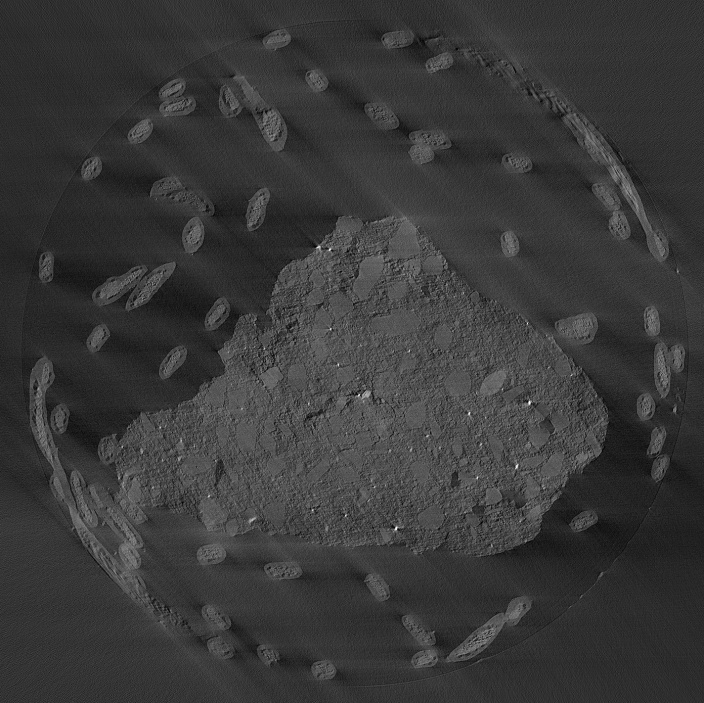 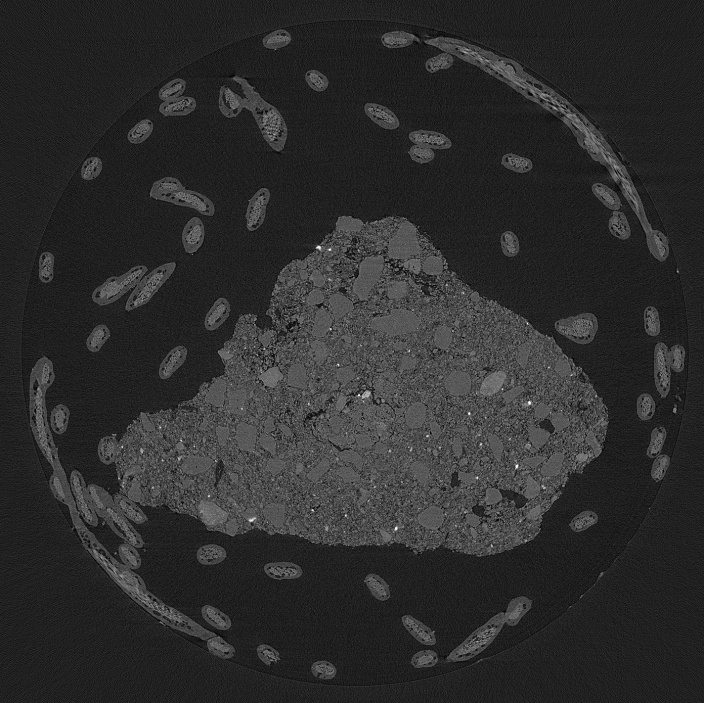 450 projections from 0°-90°
675 projections from 0°-135°
900 projections from 0°-180°
Effect of Filters On Reconstruction
No filter
Sinogram
Reconstruction
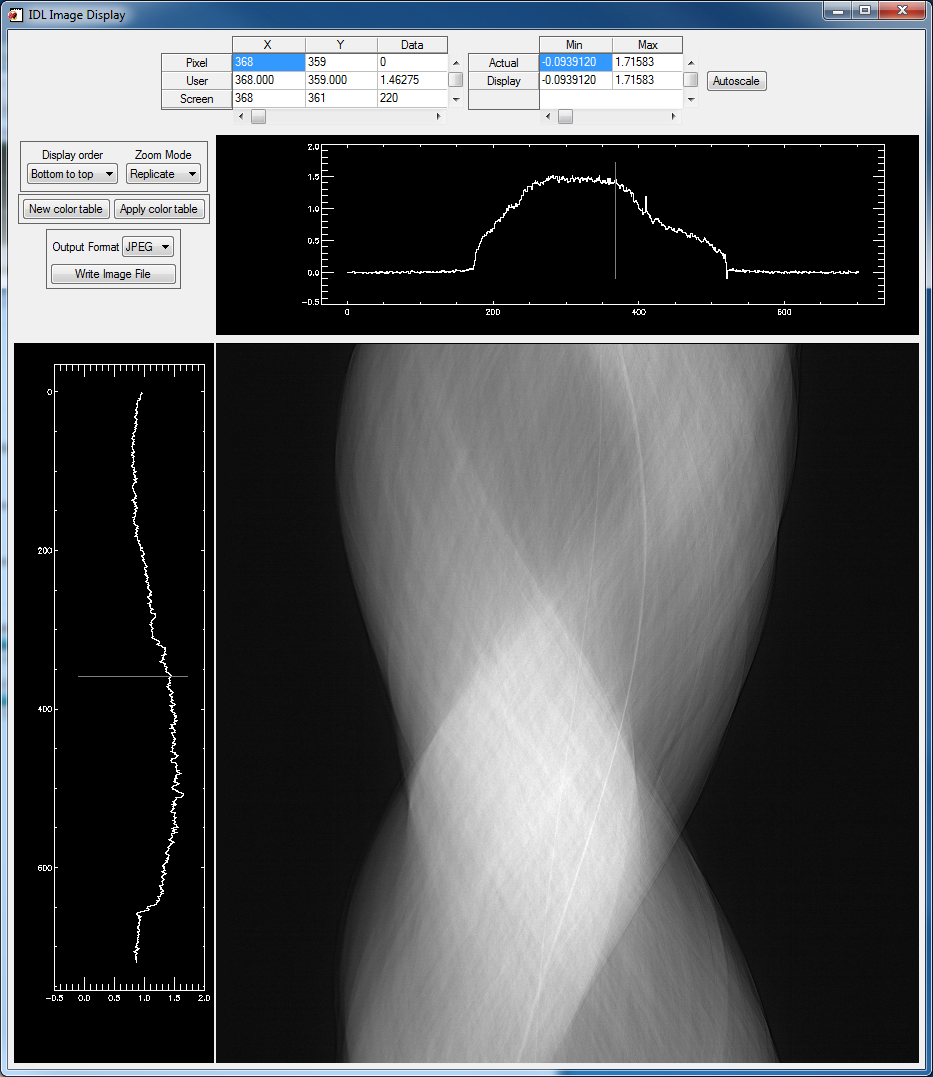 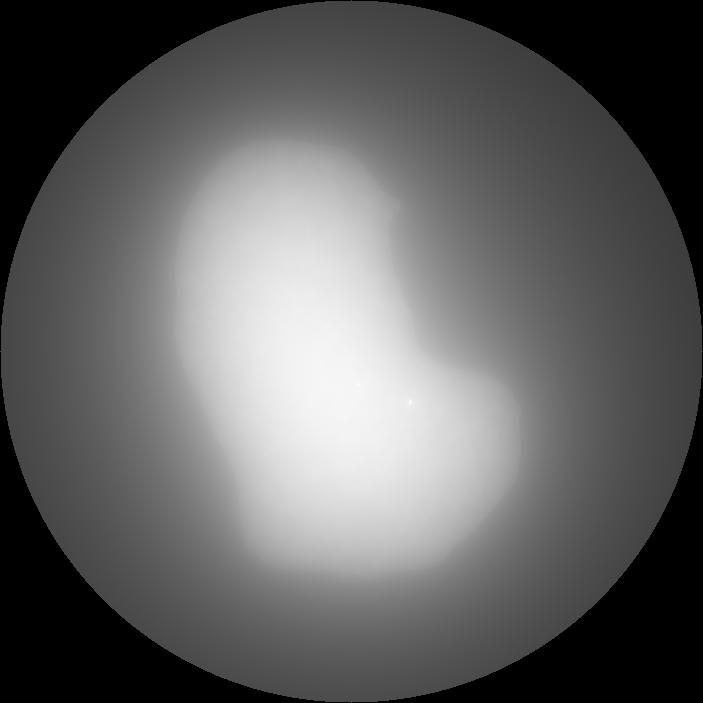 Effect of Filters On Reconstruction
Shepp-Logan Filter, Length=10
Sinogram
Reconstruction
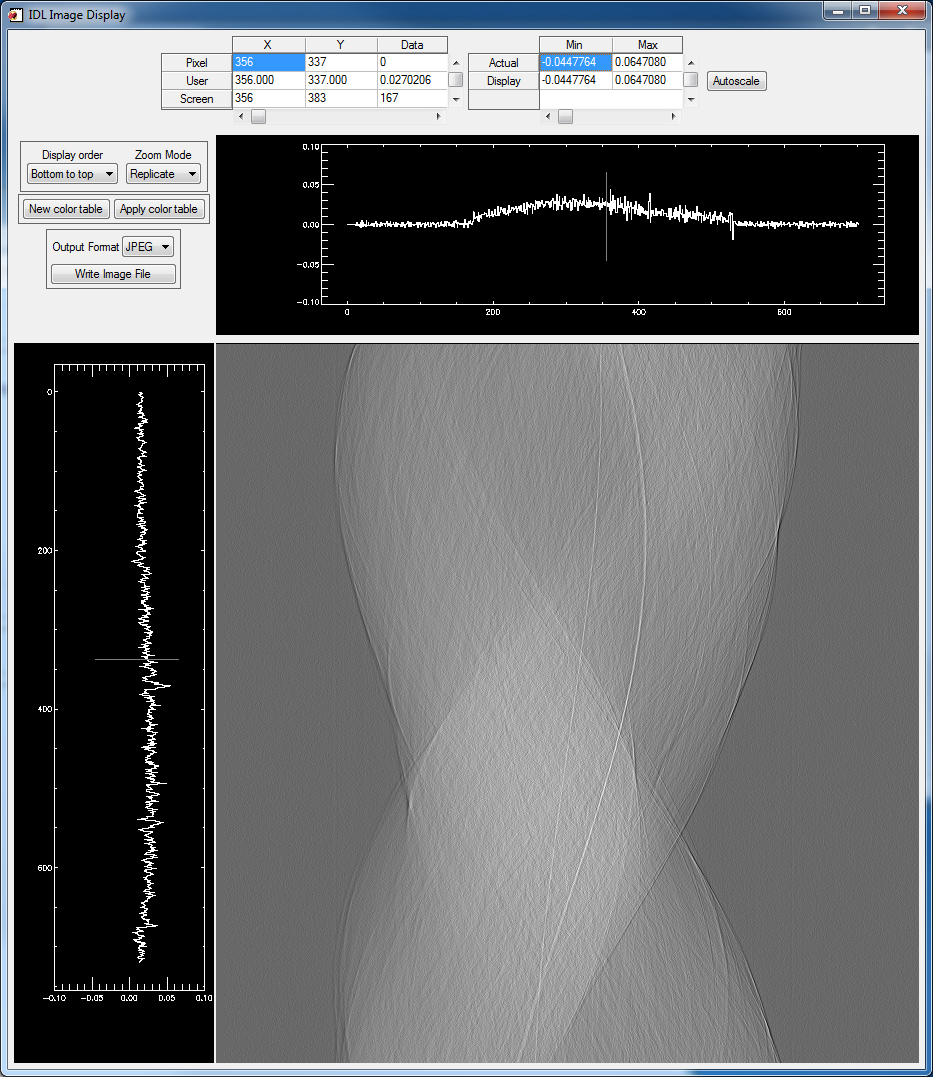 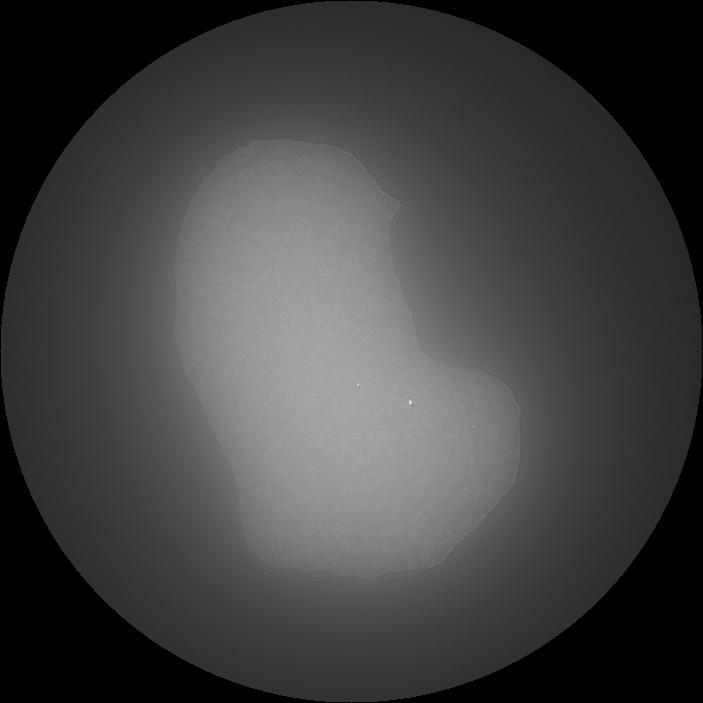 Effect of Filters On Reconstruction
Shepp-Logan Filter, Length=100
Sinogram
Reconstruction
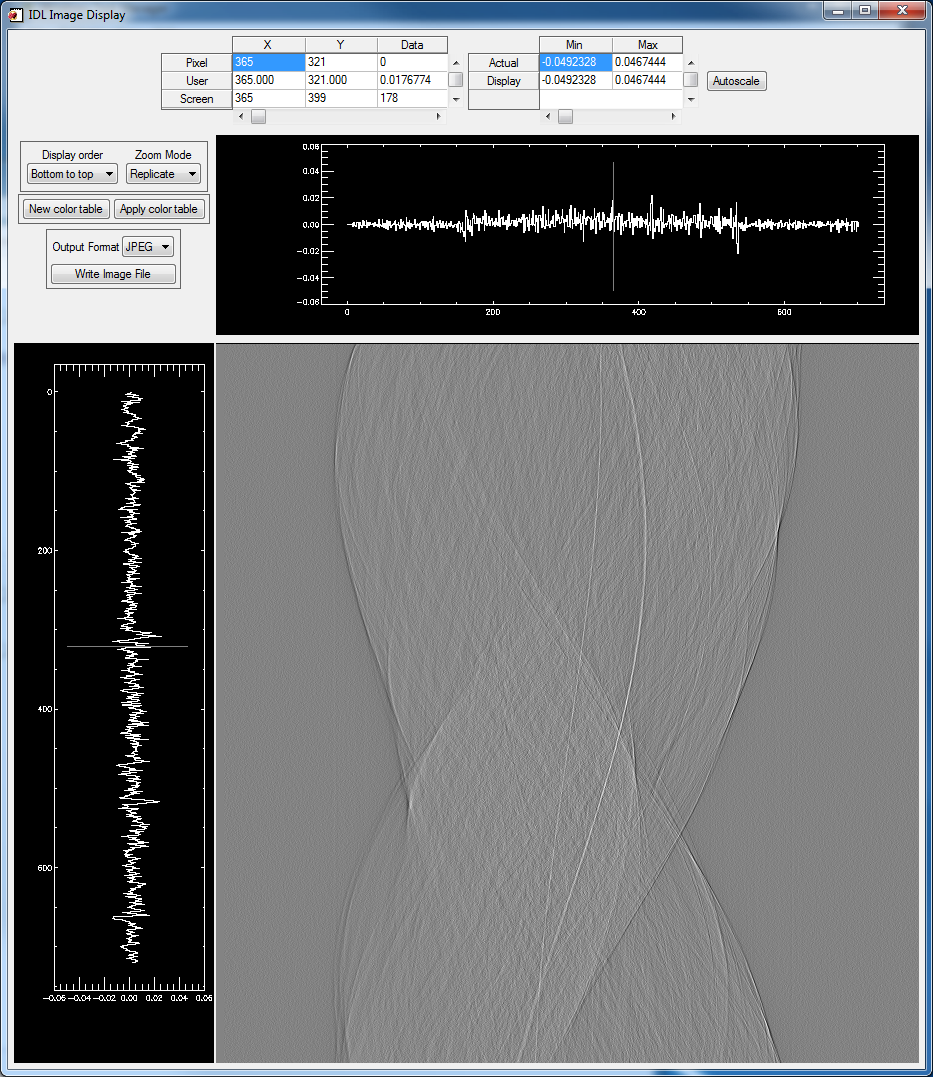 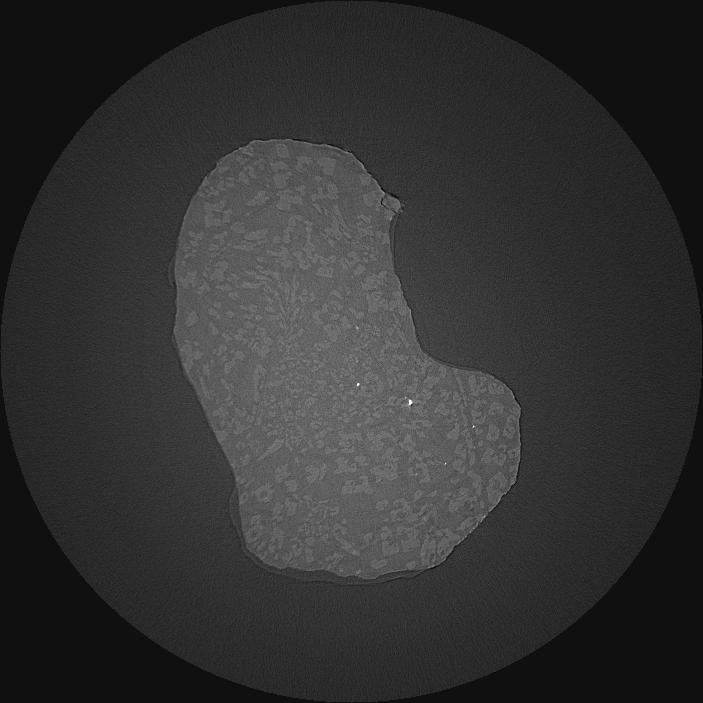 Effect of Filters On Reconstruction
Shepp-Logan Filter, Length=1000
Sinogram
Reconstruction
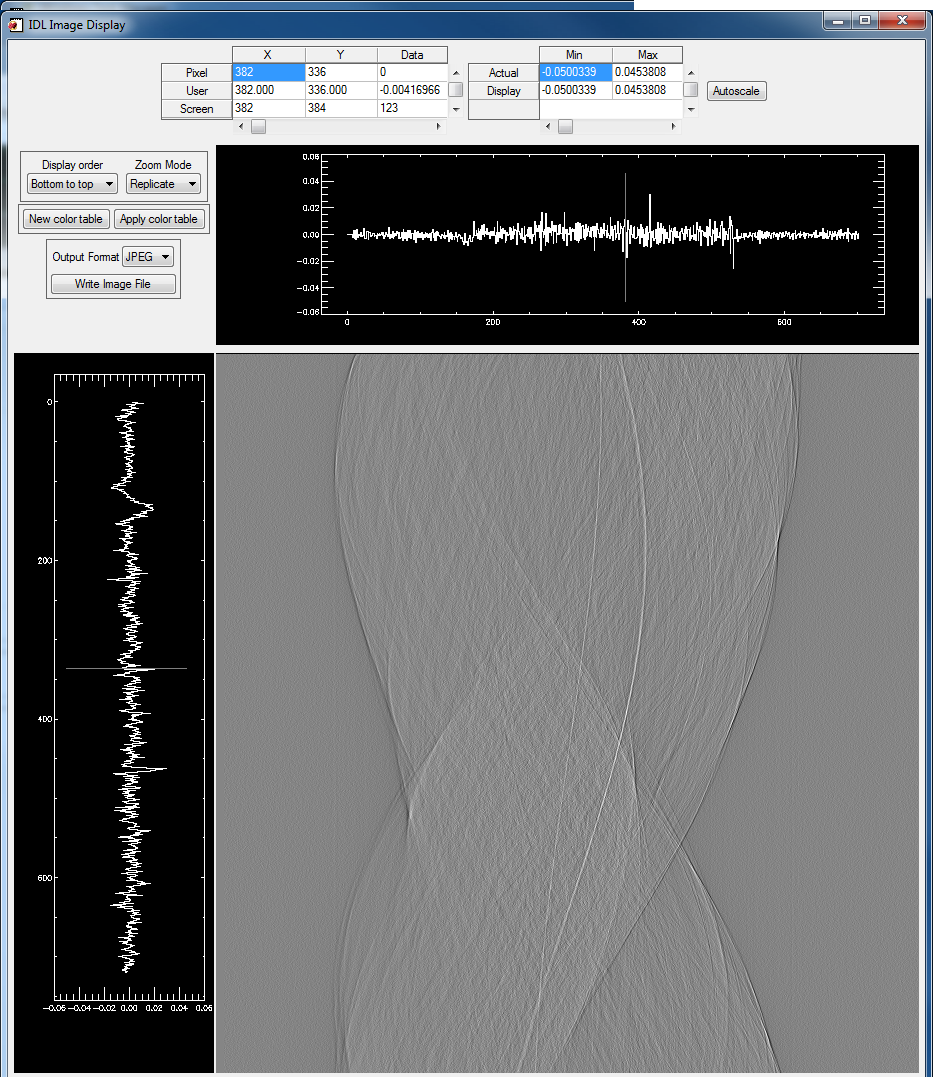 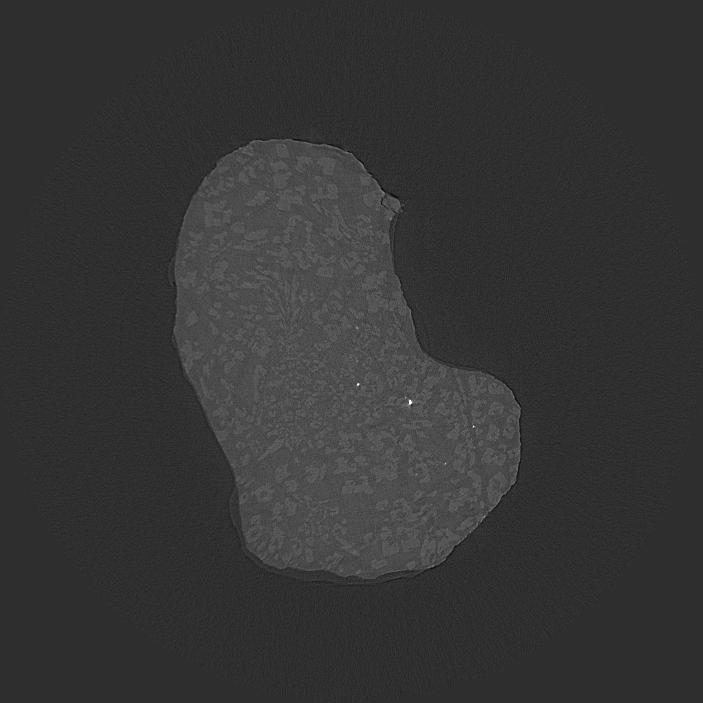 Effect of Number of Projections (Angles) on Reconstruction
45 Projections (4 degree steps)
90 Projections (2 degree steps)
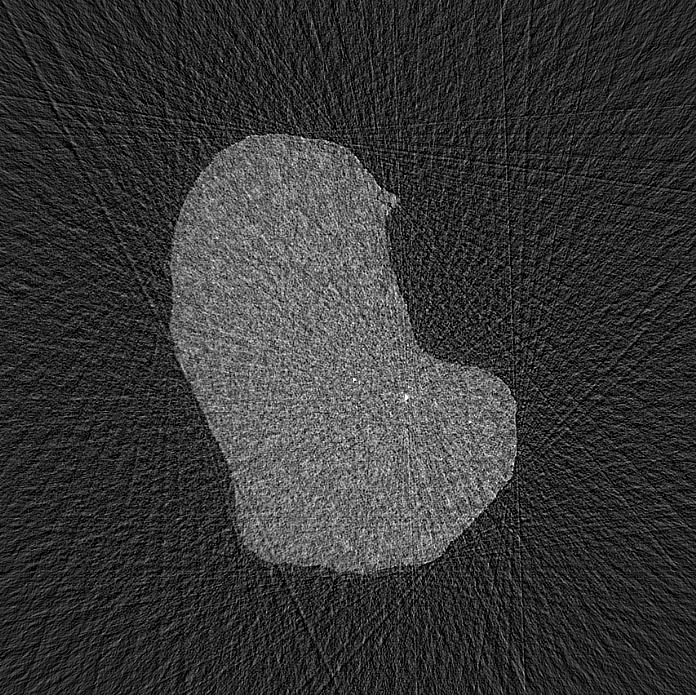 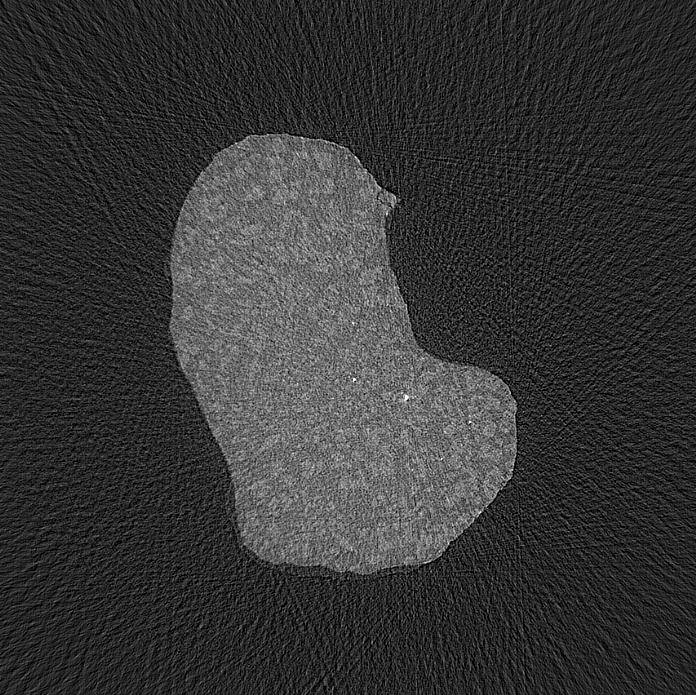 Effect of Number of Projections (Angles) on Reconstruction
180 Projections (1 degree steps)
360 Projections (0.5 degree steps)
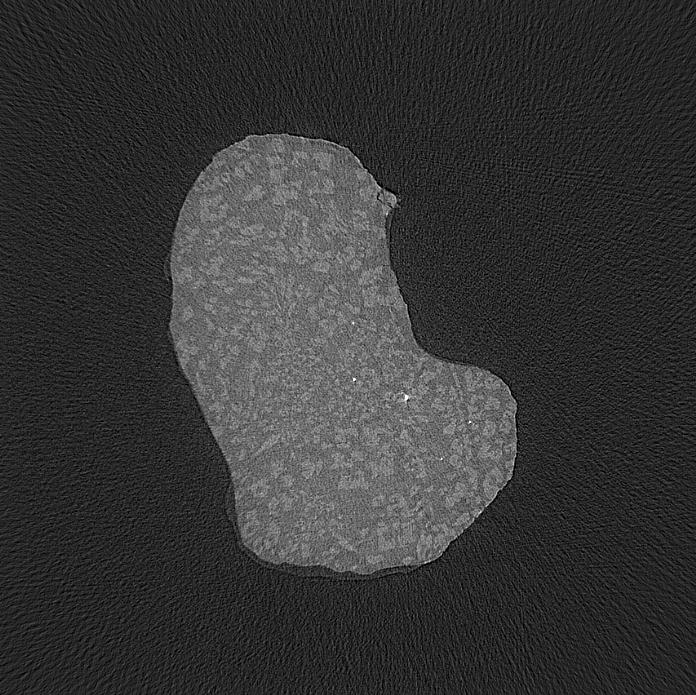 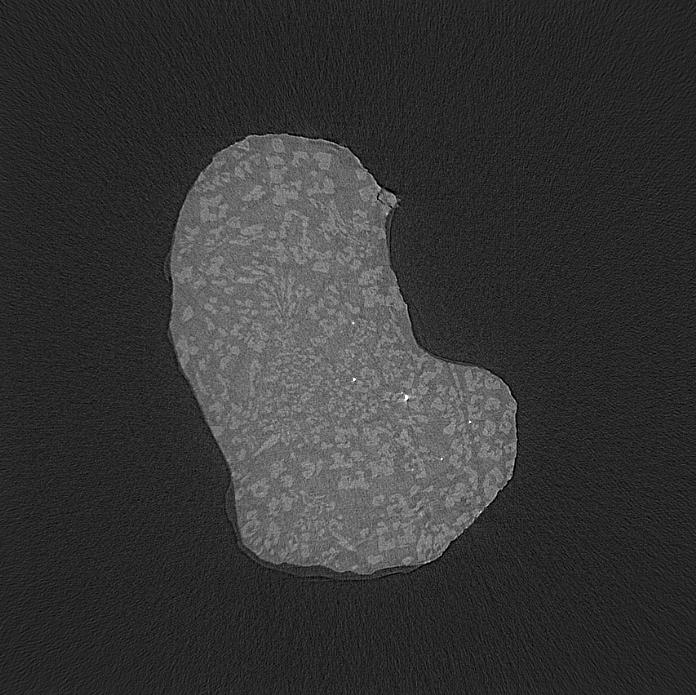 Effect of Number of Projections (Angles) on Reconstruction
720 Projections 0.25 degree steps)
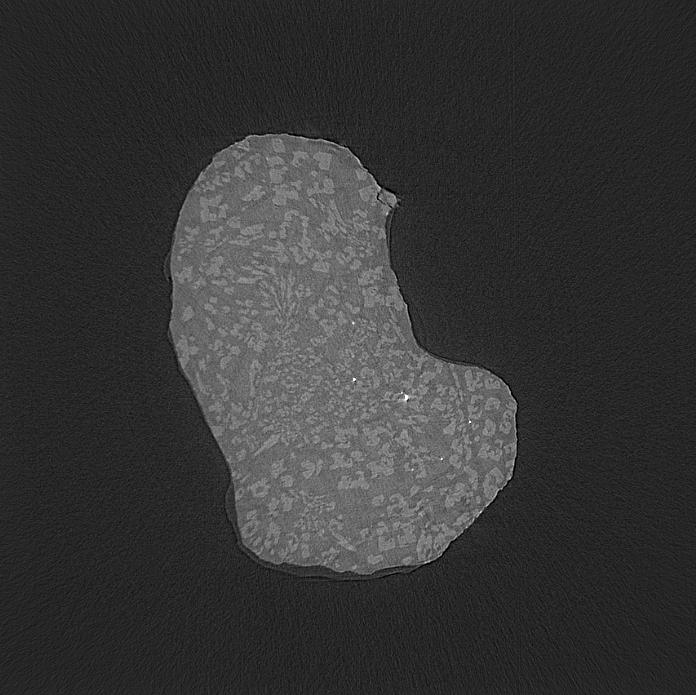 Effect of Rotation Center on Reconstruction
Rotation center = 343.5
The rotation axis will “project” onto a specific column in the detector
Determining that position is very important
Sub-pixel accuracy is needed
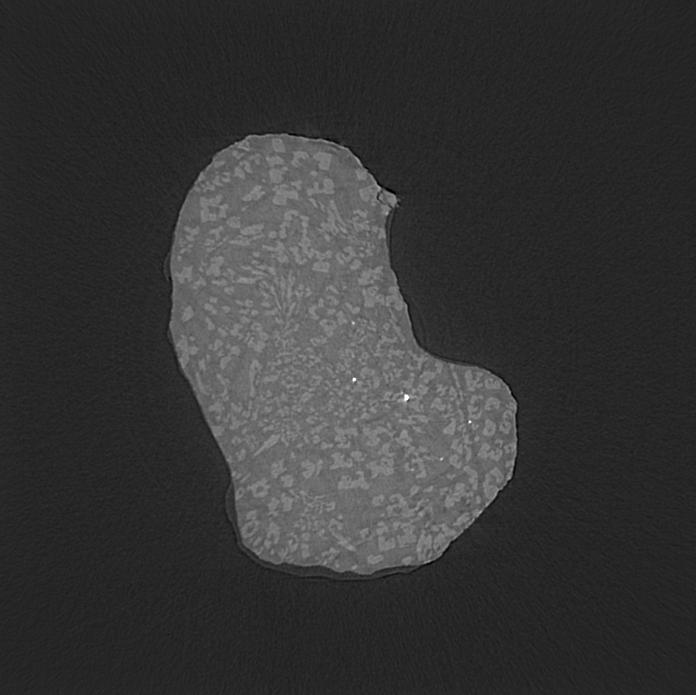 Effect of Rotation Center on Reconstruction
Rotation center = 342 (-1.5 pixels)
Rotation center = 345 (+1.5 pixels)
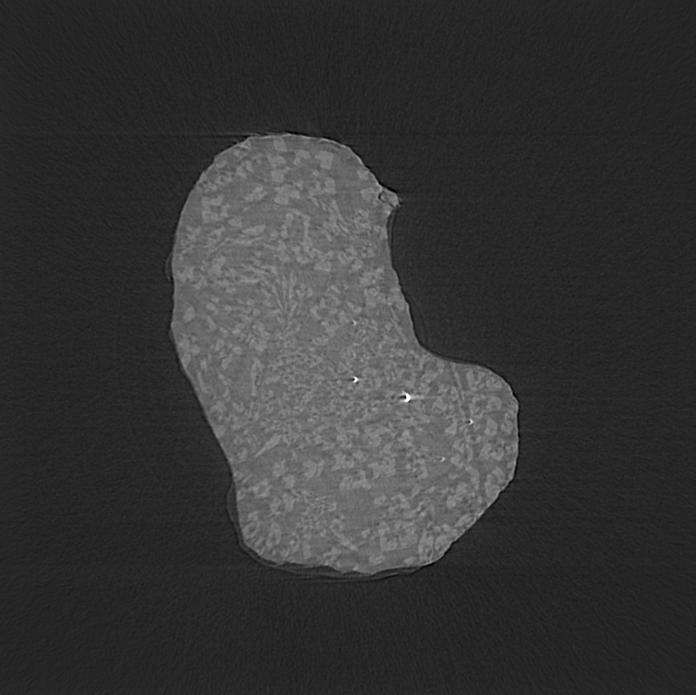 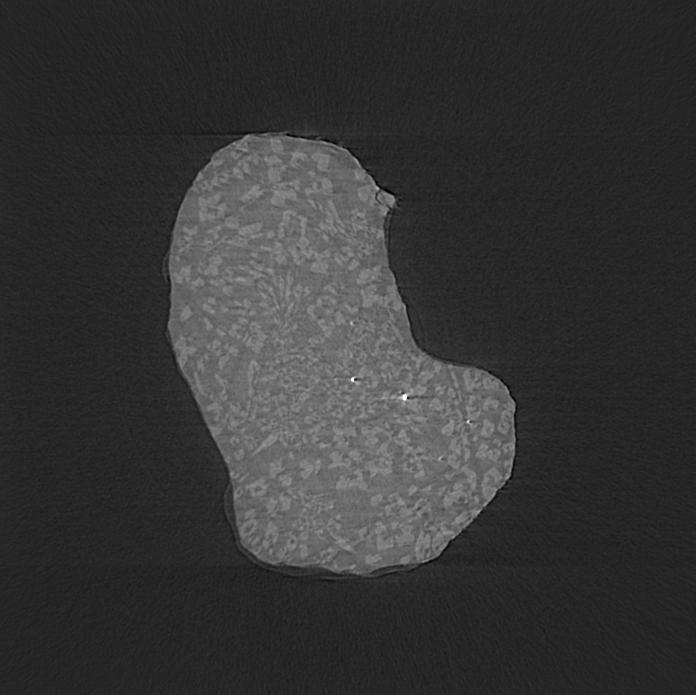 Automated Optimization of Rotation Center
Do reconstructions for 1 slice over a range of rotation centers (i.e. +- 1 pixel in 0.25 pixel steps)
Compute the “entropy” of the image for each rotation center.  The entropy is simply a measure of the sharpness of the histogram of the image.
The optimum rotation center is where the entropy is minimized
Do this for 2 slices: one near the vertical top of the sample, one near the bottom: if they are not identical then the mechanical alignment was not perfect.  
Typically off by <1 pixel; interpolate best center for each slice when reconstructing the entire volume
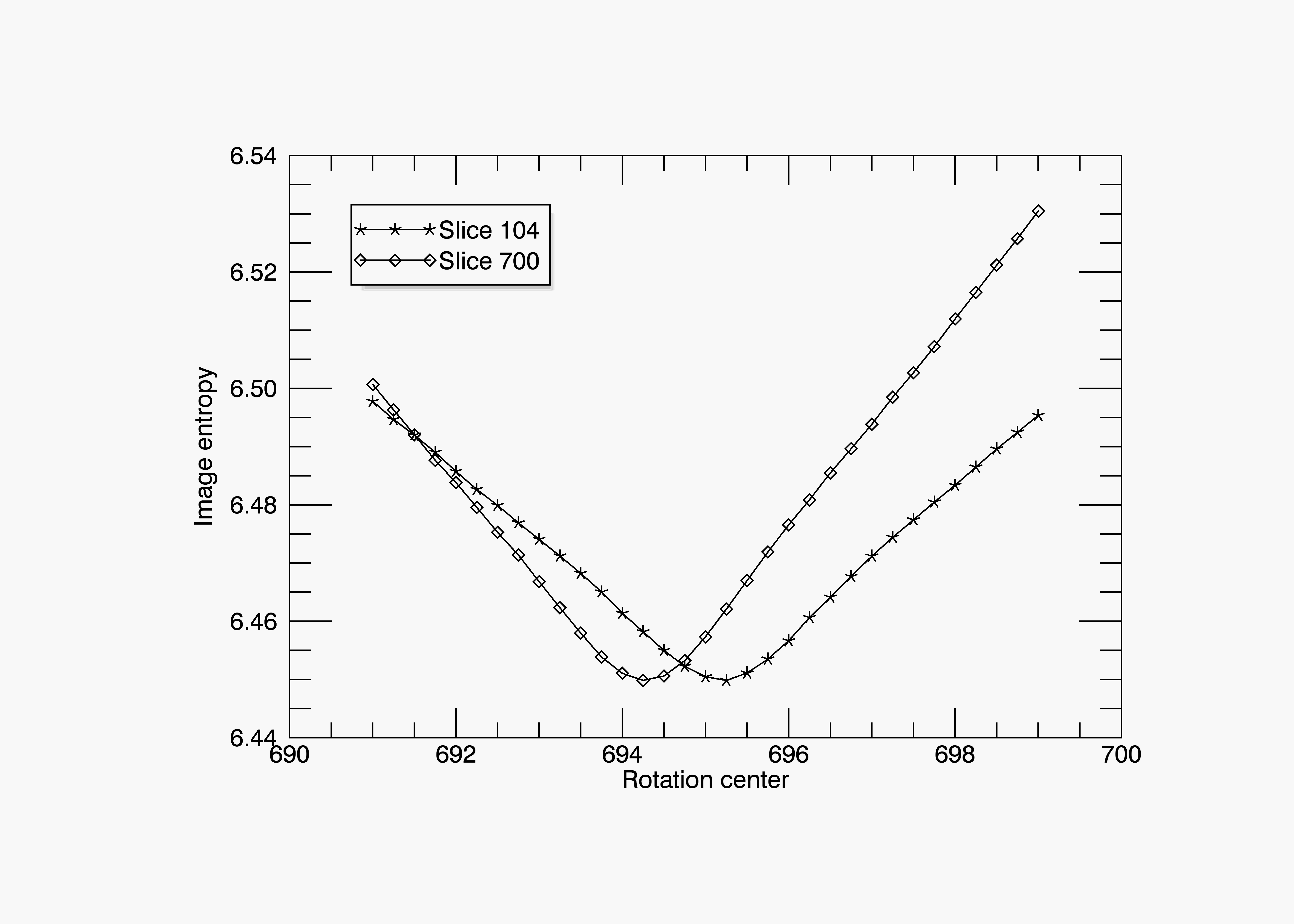 Reconstruction: Pre-processing
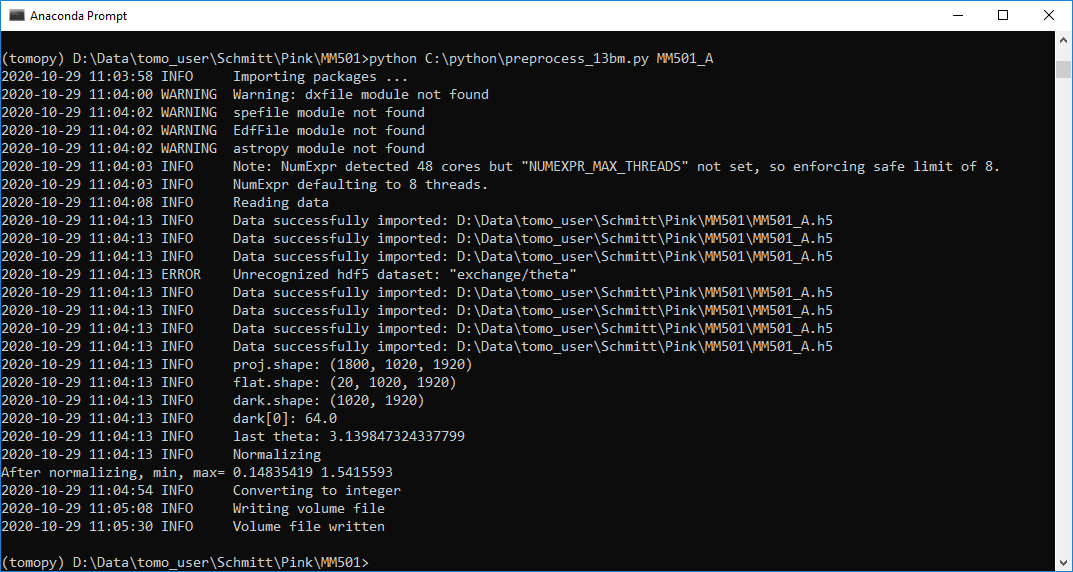 Python script based on TomoPy, a Python tomography processing package
Previously this step was done in the IDL GUI used for reconstruction
Reads HDF5 data file containing dark fields, flat fields, and projections
Subtracts dark field from all flat-field and projection images
Averages flat fields
Divides each projection by average flat field. Range should be 0 to 1.
Scales by 10,000 and converts to 16-bit integer
Writes the data to netCDF .volume
Reconstruction
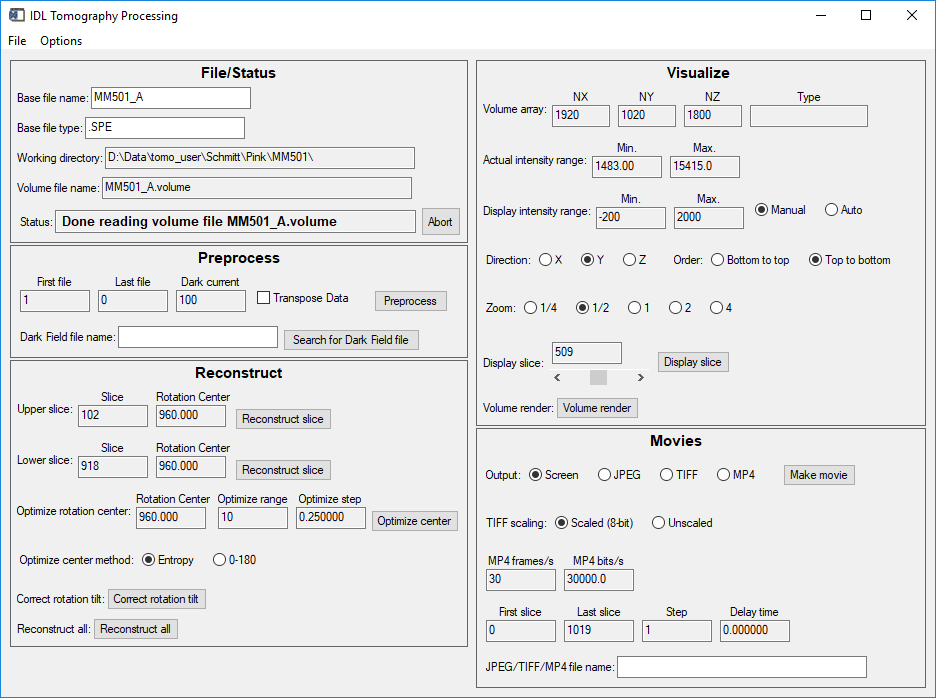 IDL class library and GUI
Reads the normalized .volume file written in pre-processing step
Calls C++ code that uses the Gridrec FFT algorithm to do the actual reconstruction.
Writes the reconstructed data to a 16-bit integer netCDF recon.volume file.
Provides tools for optimizing several parameters
Provides quick visualization